Session 9:Successful Strategies for Working within Your State Structure
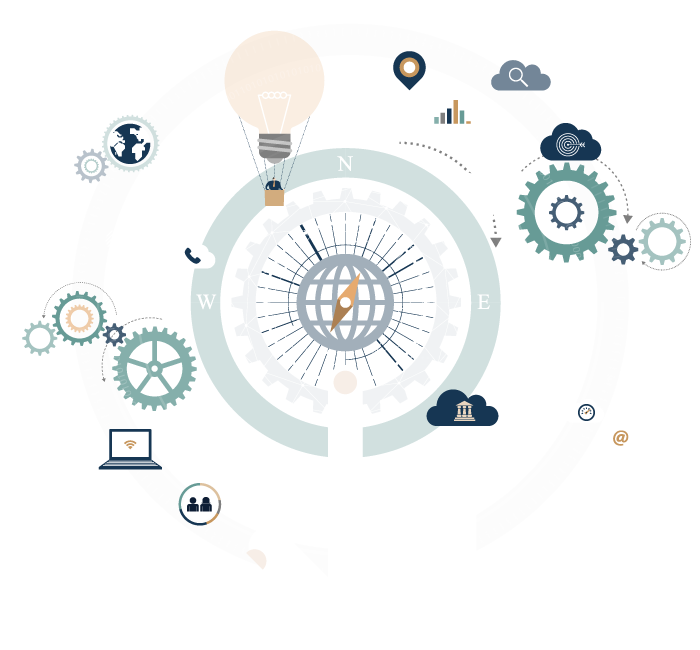 Charting Our Course: Maximizing VR Resources - Increasing Customer Outcomes

2023 CSAVR Spring Conference
Disclaimer
This content was developed by the VRTAC-QM, a project funded under #H264J200002; the VRTAC-QE, a project funded under #H264K200003; the NTACT:C, a project funded under #H326E200003, of the U.S. Department of Education (Department); and CSAVR, a member organization of State Vocational Rehabilitation Agencies. The information contained herein does not necessarily reflect the position or policies of the Department, and no official endorsement of any non-Federal product, service, or venture should be inferred.
Meet Your Presenters
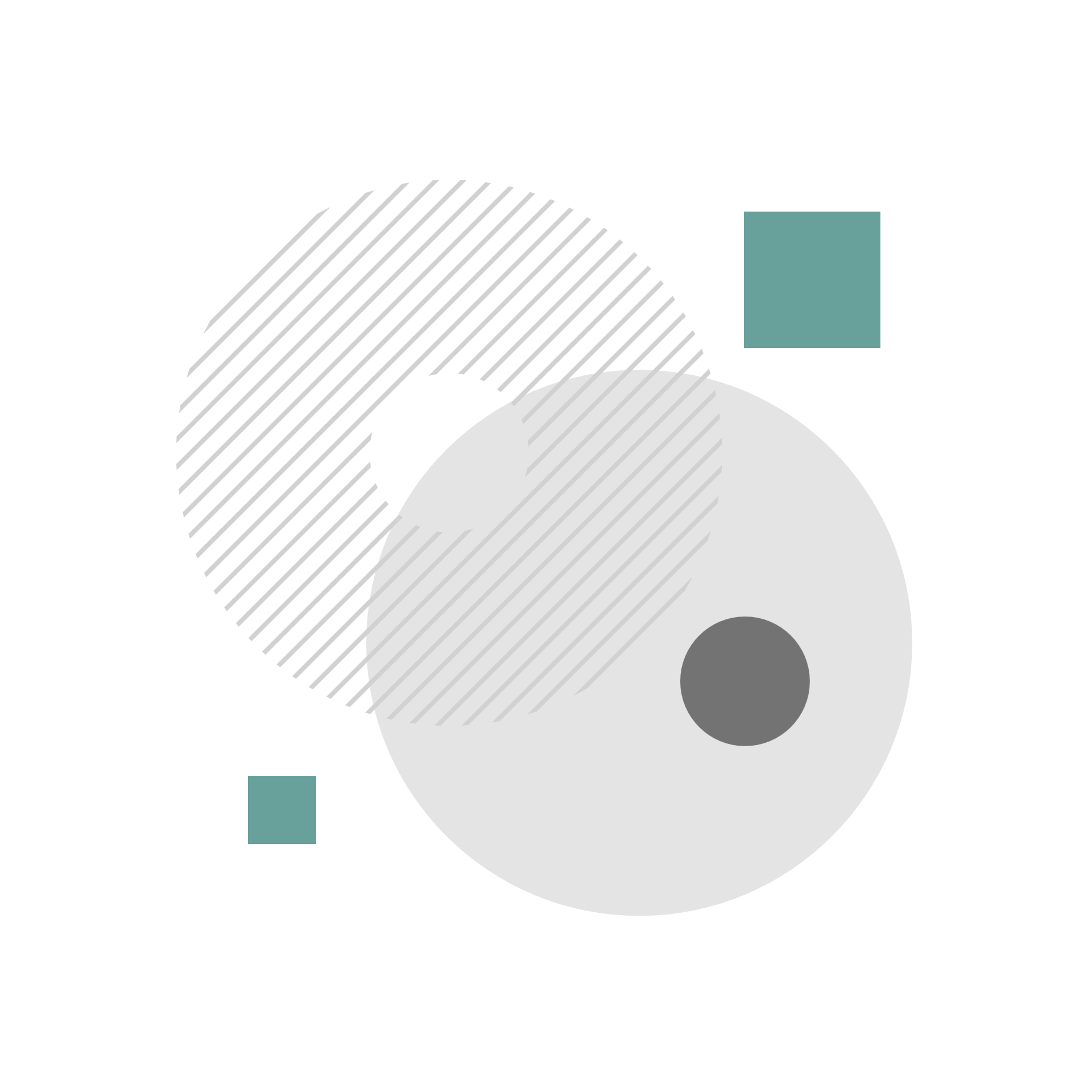 Session Facilitator
Bill Robinson 
Michigan Bureau of Services for Blind Persons, Office of  Employment and Training , Labor and Economic Opportunity
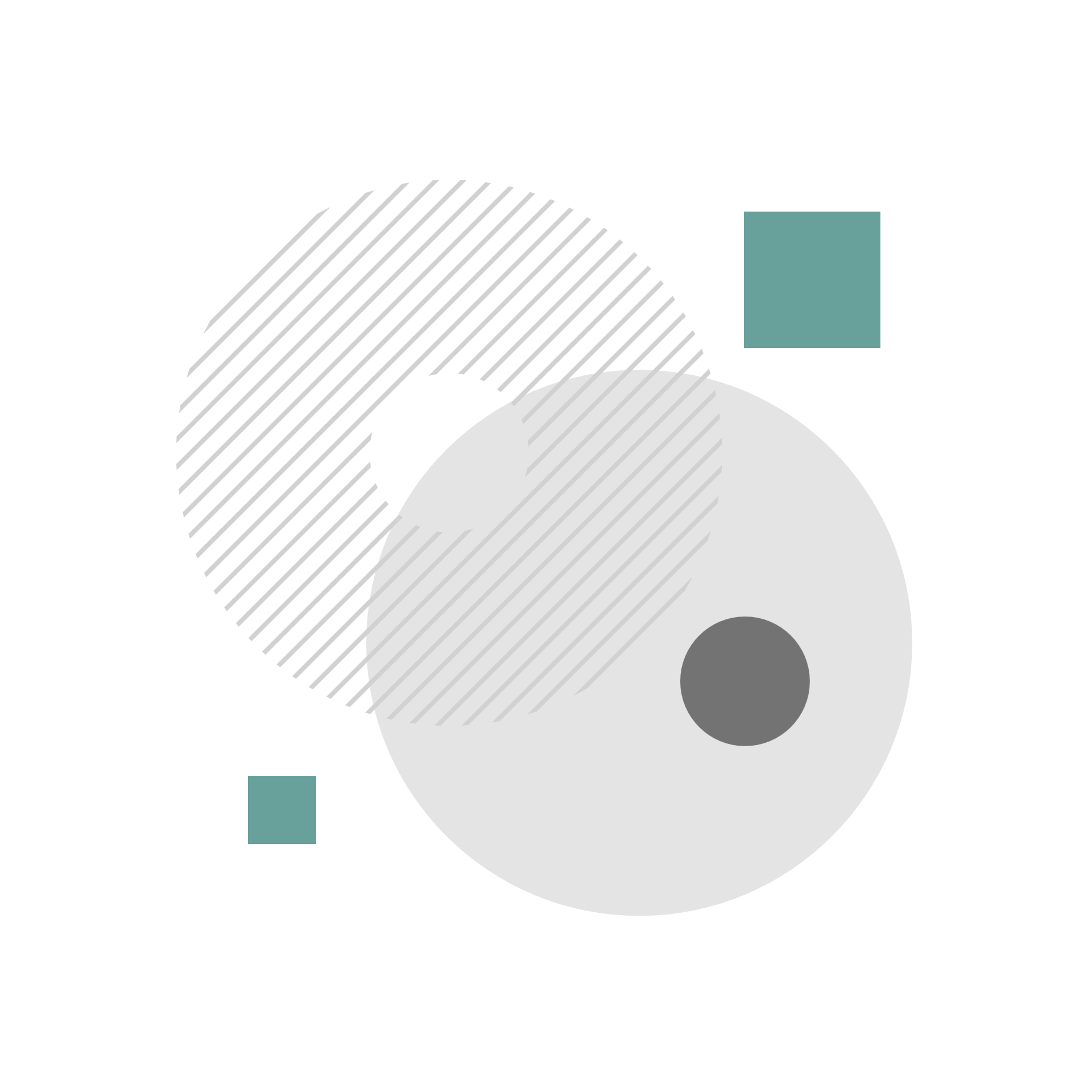 Panel

Cheryl Fuller
Director, Vocational Rehabilitation Division, Texas Workforce Commission 

Greg Trapp
Executive Director, New Mexico Commission for the Blind

Nicky Harper 
Administrator, Wyoming Division of Vocational Rehabilitation, Department of Workforce Services
Key Takeaways
VR Administration - A changing Director landscape
WIOA and impact on VR Leadership
Federal Statute influencing State organizational structure
The “Musts” of the VR organizational unit
Grant Administration 
Managing the Financial Resources available to you
Building Partnerships – Centralized/De-centralized Services
Required Activities
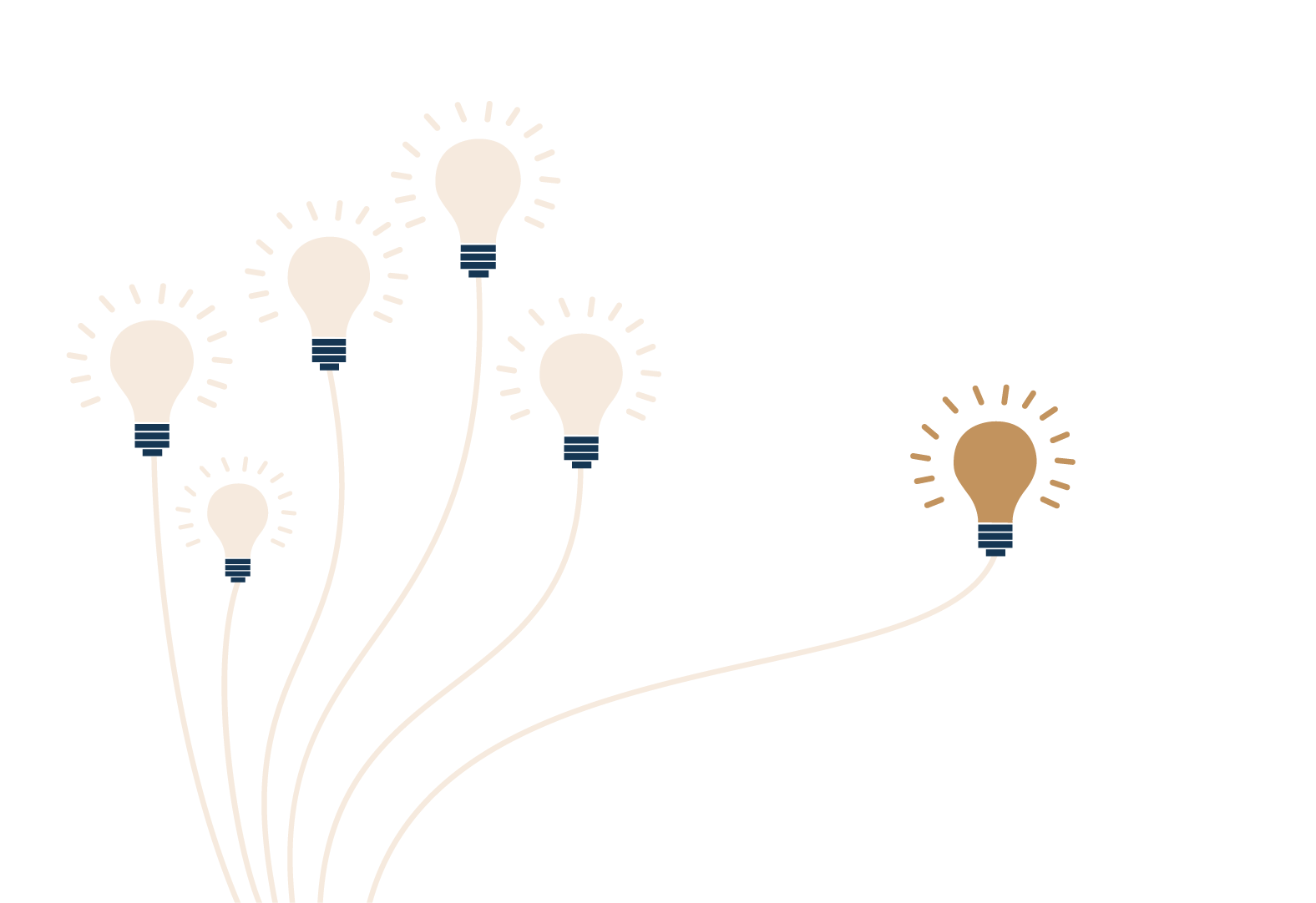 Workforce Innovation and Opportunity Act (WIOA) – Date of Enactment July 22, 2014
Turnover
Since WIOA’s enactment there has been approximately 90 new administrators of vocational agencies. Consider that today there are 78 VR agencies. The amount of turnover at the top is stunning.
Complexity
The onboarding of new administrators often does not include a manual or identification of all the state agencies and centralized services that must be navigated for successfully bringing resources to the table to address the host of moving parts to achieve the goals and objectives of vocational rehabilitation
This session focuses on successful strategies for working within your unique state structure
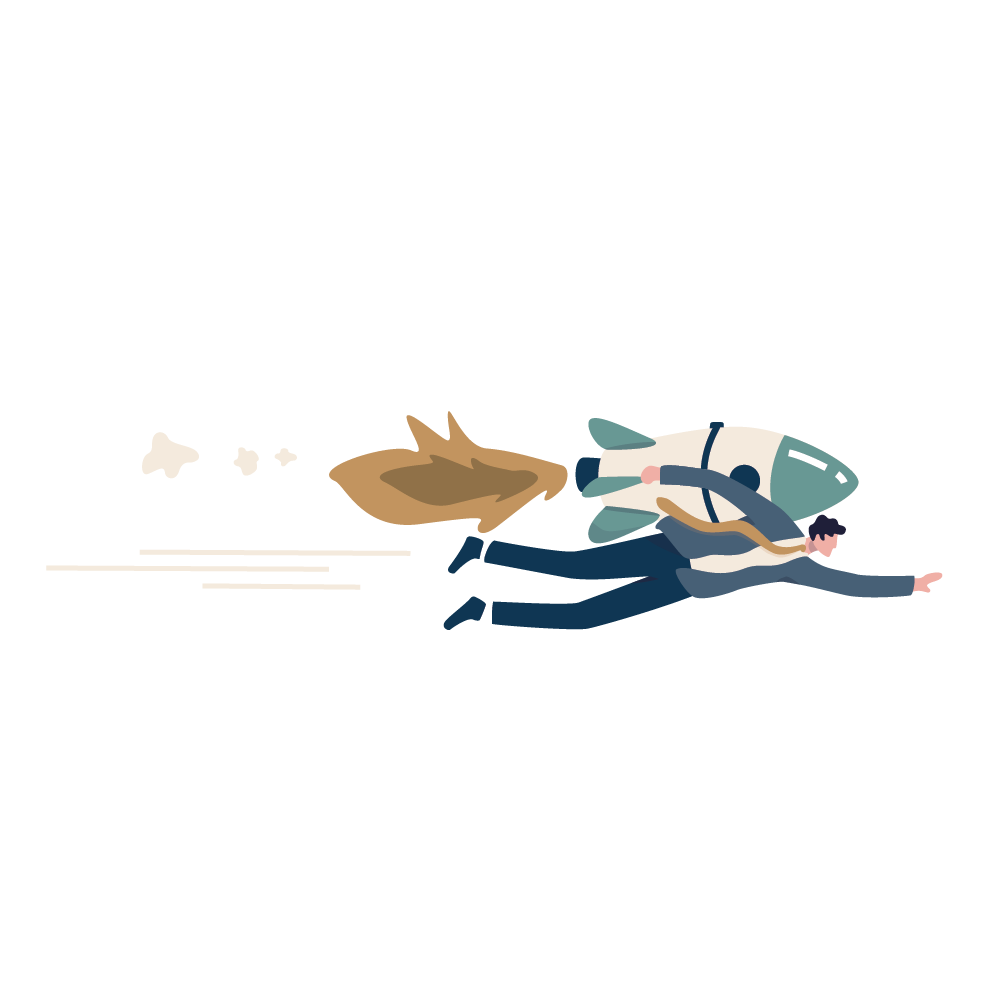 [Speaker Notes: Bill will take this slide]
Where did my organizational structure come from?  Section 101(a)(2)(A) of the Rehab Act
Section 101(a)(2)(A) of the Rehab Act and its implementing regulations at 34 CFR 361.13(a) require that the VR State Plan shall designate a state agency as the sole state agency to administer the plan. The state agency designated to administer the VR State Plan must be either:
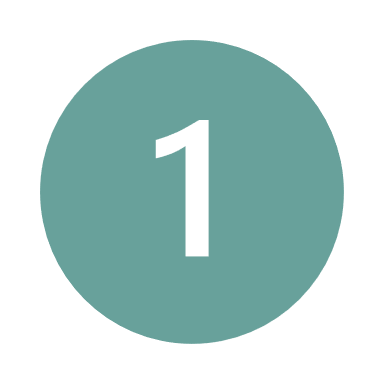 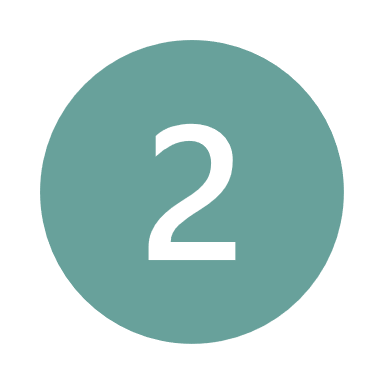 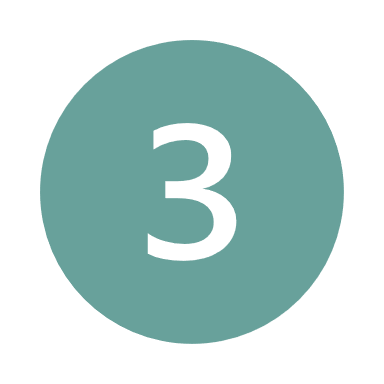 A state agency primarily concerned with VR, or VR and other rehabilitation, of individuals with disabilities; or
A state agency that includes a VR Bureau, Division, or other organizational unit (Section 101(a)(2)(B) of the Rehab Act and 34 CFR 361.13(a)); or
State commission or other agency that provides assistance or services to individuals who are blind
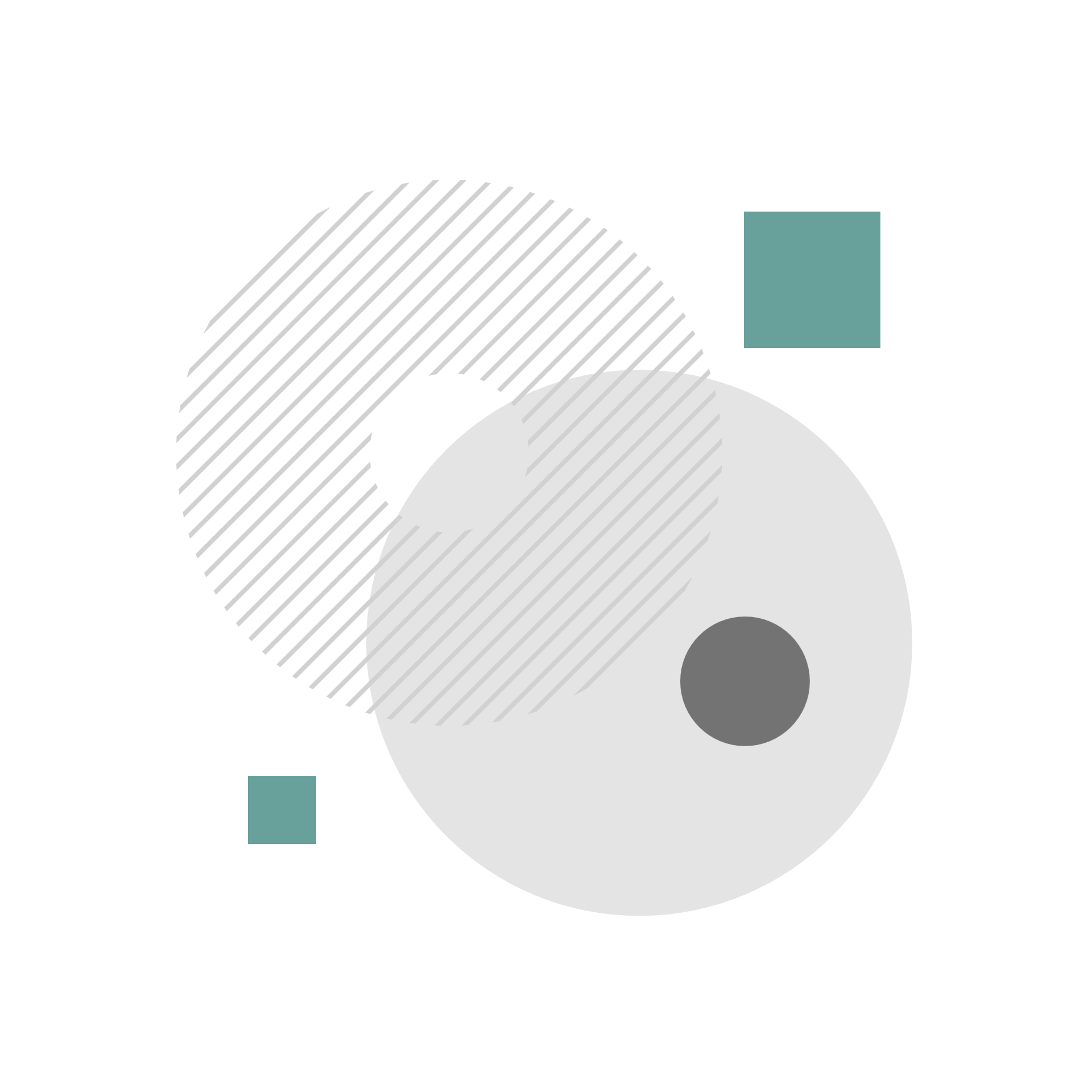 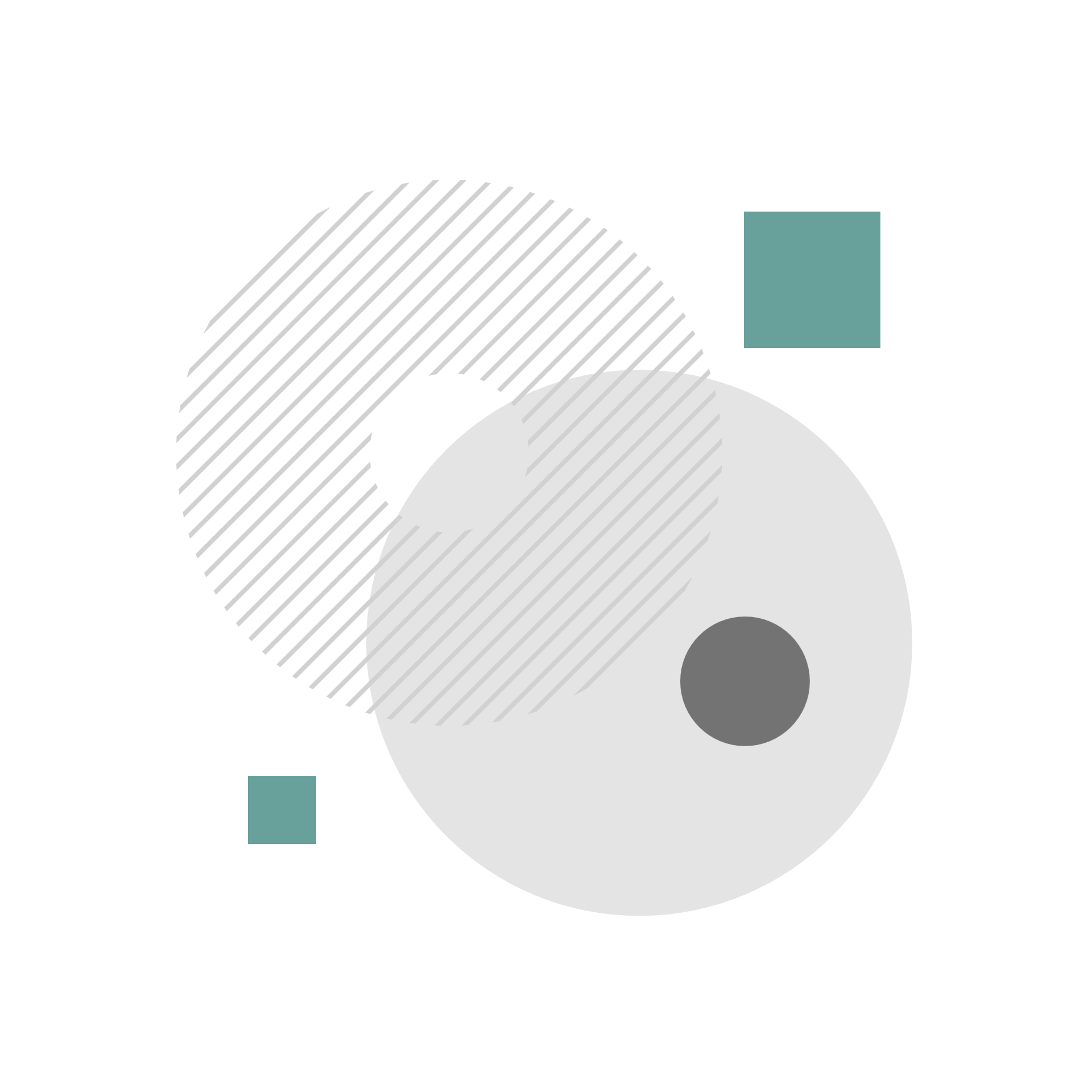 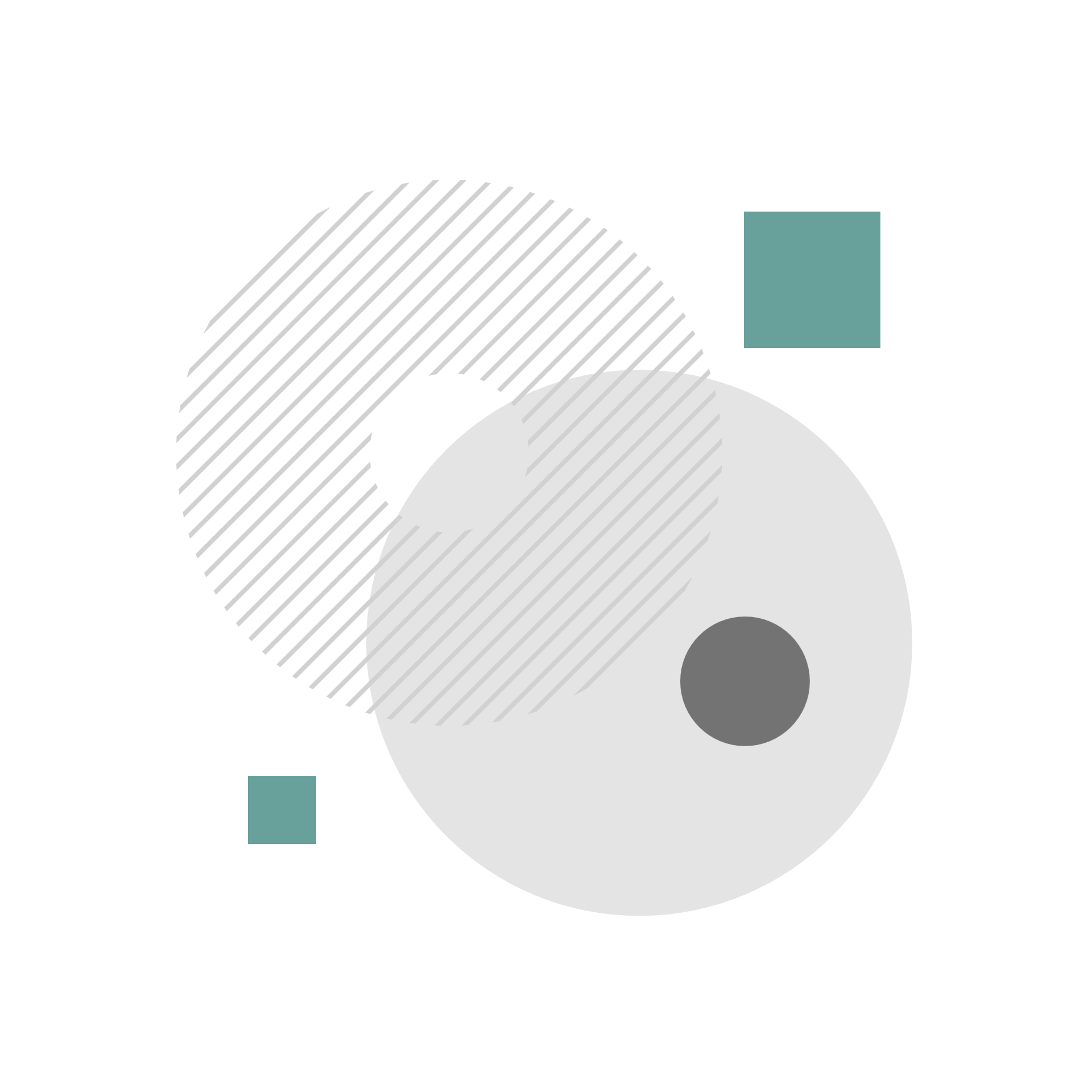 [Speaker Notes: Bill will take this slide and ask panel to comment]
Organizational Unit “Musts” - Section 101(a)(2)(B)(ii) and 34 CFR 361.13(b) requirements
The VR Bureau, Division, or VR organizational unit must:
Be primarily concerned with VR, or VR and other rehabilitation, of individuals with disabilities, and be responsible for the VR program of the Designated State Agency (DSA);

Be administered by a full-time director;

Employ staff on the rehabilitation work of the organizational unit all or substantially all (90%) of whom devote their full time to such work; and

Be located at an organizational level & have an organizational status within the DSA comparable to that of other major organizational units of the DSA
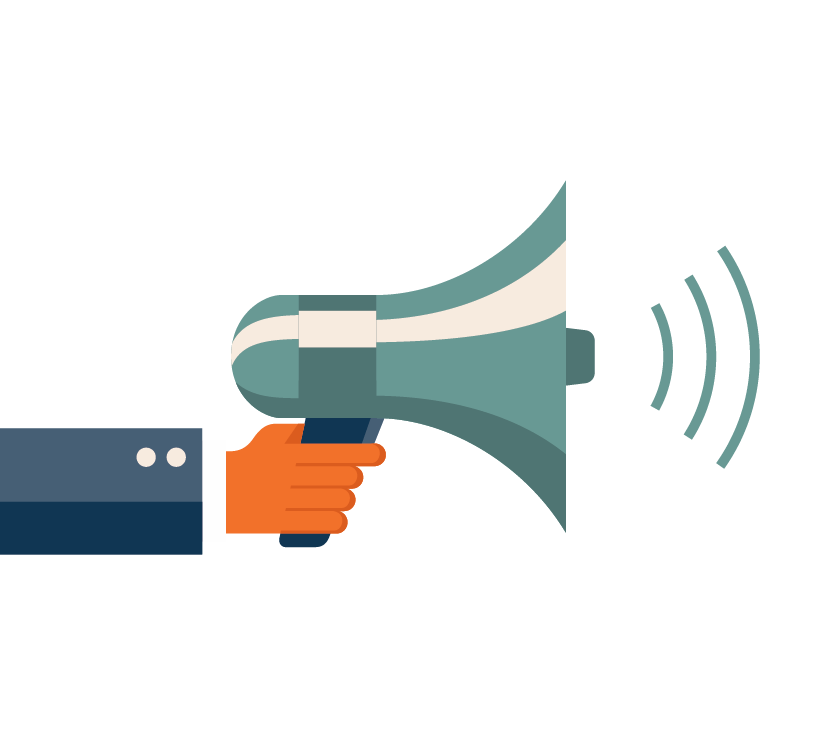 [Speaker Notes: Bill will take this slide and ask panel to comment]
Director as Grant Administrator
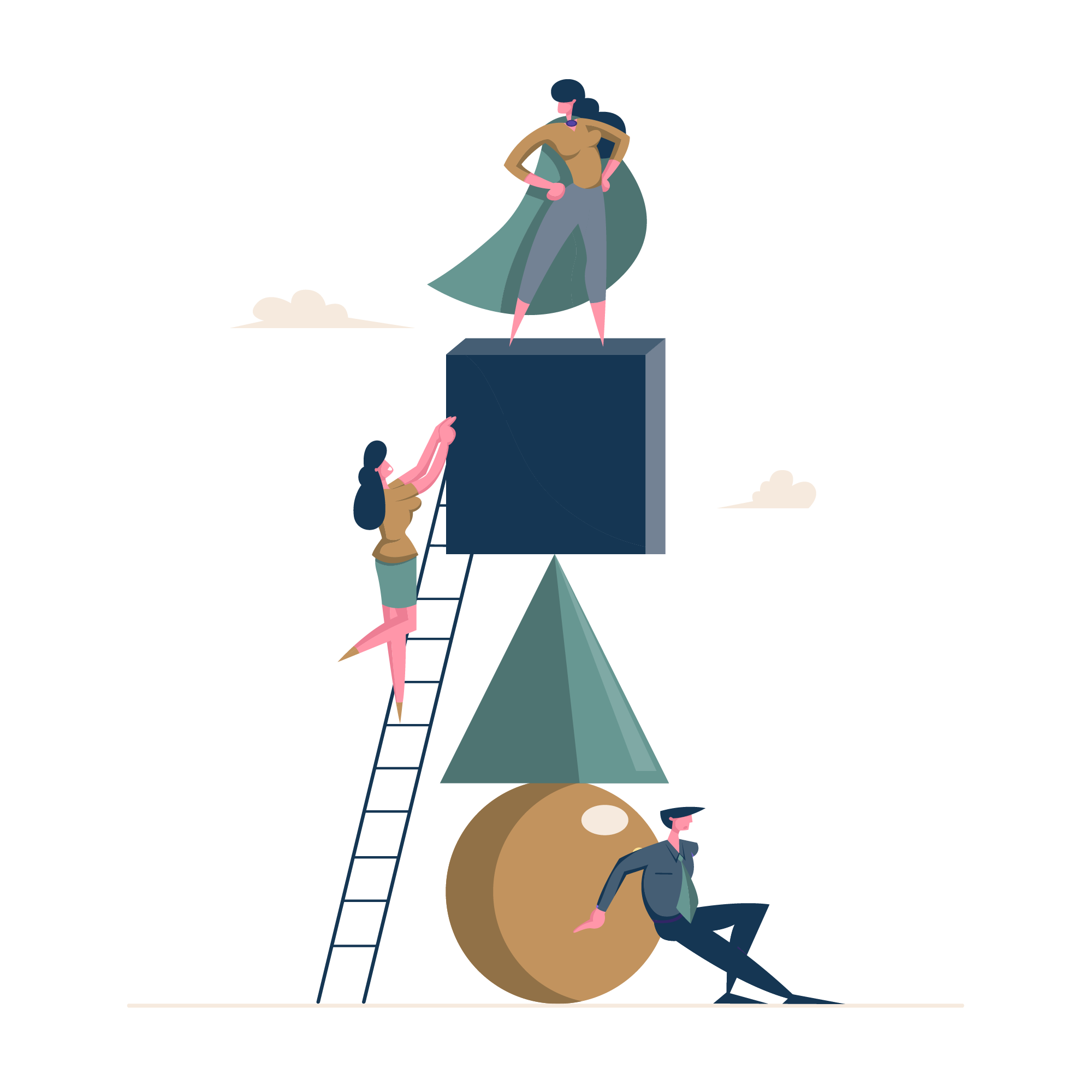 Grant Award Notification (GAN) 
Tell us how you, as VR Agency Director, communicate the awards to the interested parties in your state.
Governor, State Legislators,  Other stakeholders
What are the key points from the GAN shared with others
Required match, Prior Approval, BABAA, Stevens Amendment, etc.
[Speaker Notes: Bill will introduce this topic – Each Panelist will take a turn]
How you interact with those financial management resources?
Relationships and Relationship Building within the State Structure – Financial Personnel
Meetings
Reports
Planning
Revenue management
Grants
Program Income
Other receipts
Describe the budgeting, grant accounting and other financial management support your VR agency or State provides –
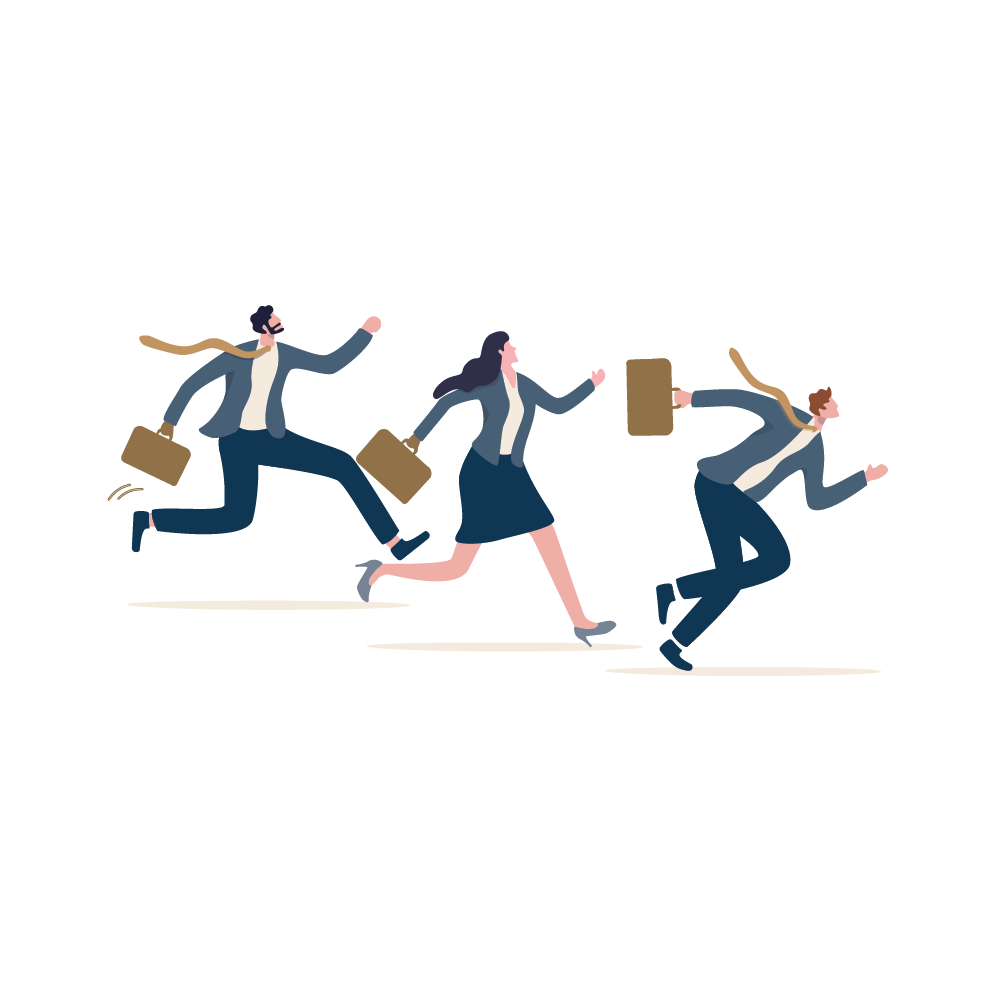 [Speaker Notes: Bill will introduce this topic – Each panelist will take a turn]
Maximizing Other State Relationships and Resources
Decentralized Services (other than financial services covered in previous slide)
Attorney General
Facilities
Human Resources
Information Technology
Procurement
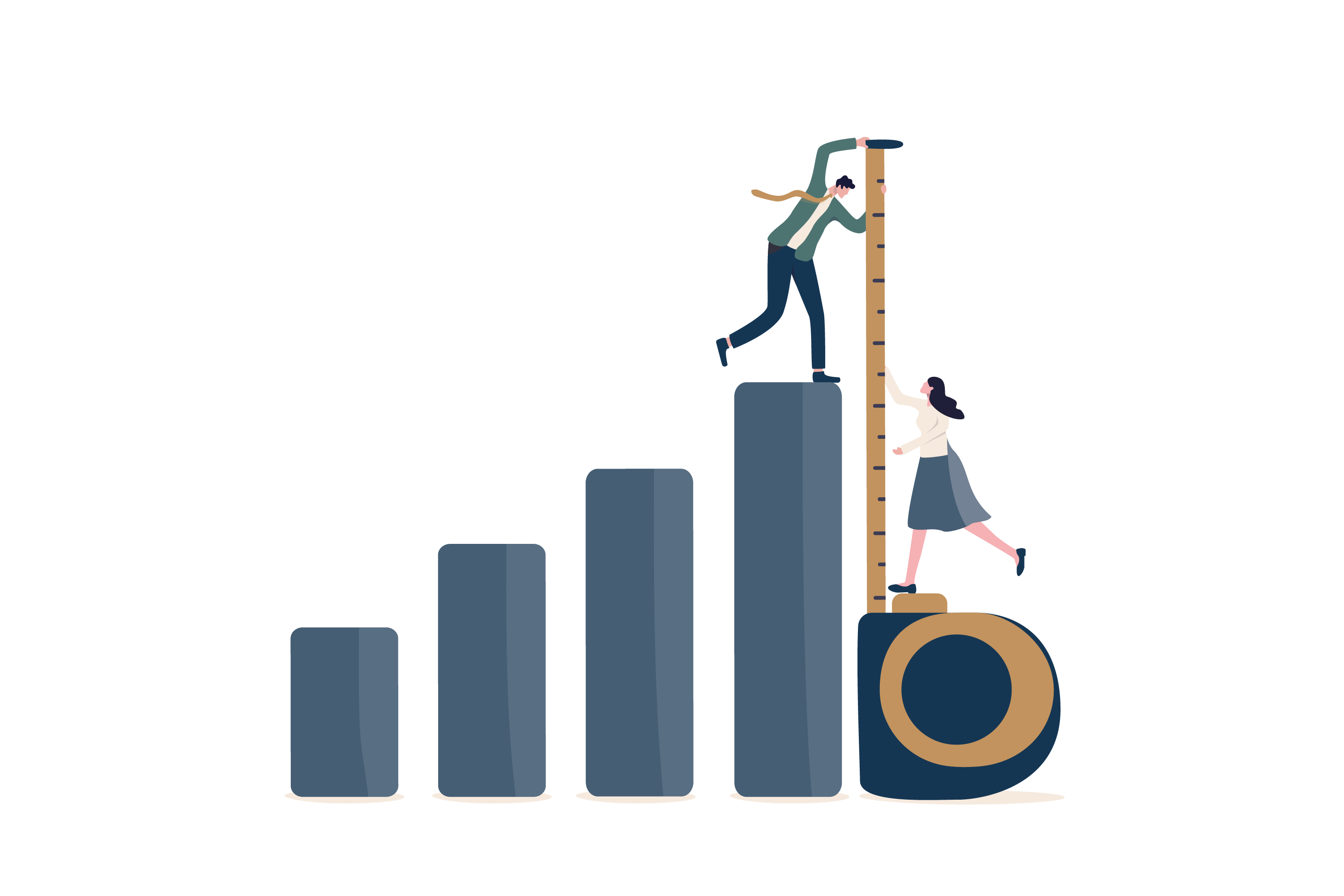 [Speaker Notes: Bill will introduce this topic _ Each panelist takes a turn]
Administration – Required Activities 34 CFR 361.13 (c)
All decisions affecting eligibility for vocational rehabilitation services, the nature and scope of available services, and the provision of these services
The determination to close the record of services of an individual who has achieved an employment outcome in accordance with 34 CFR 361.56
Policy formulation and implementation
The allocation and expenditure of vocational rehabilitation funds
Participation as a partner in the one-stop service delivery system established under title I of the Workforce Innovation and Opportunity Act, in accordance with 20 CFR Part 678
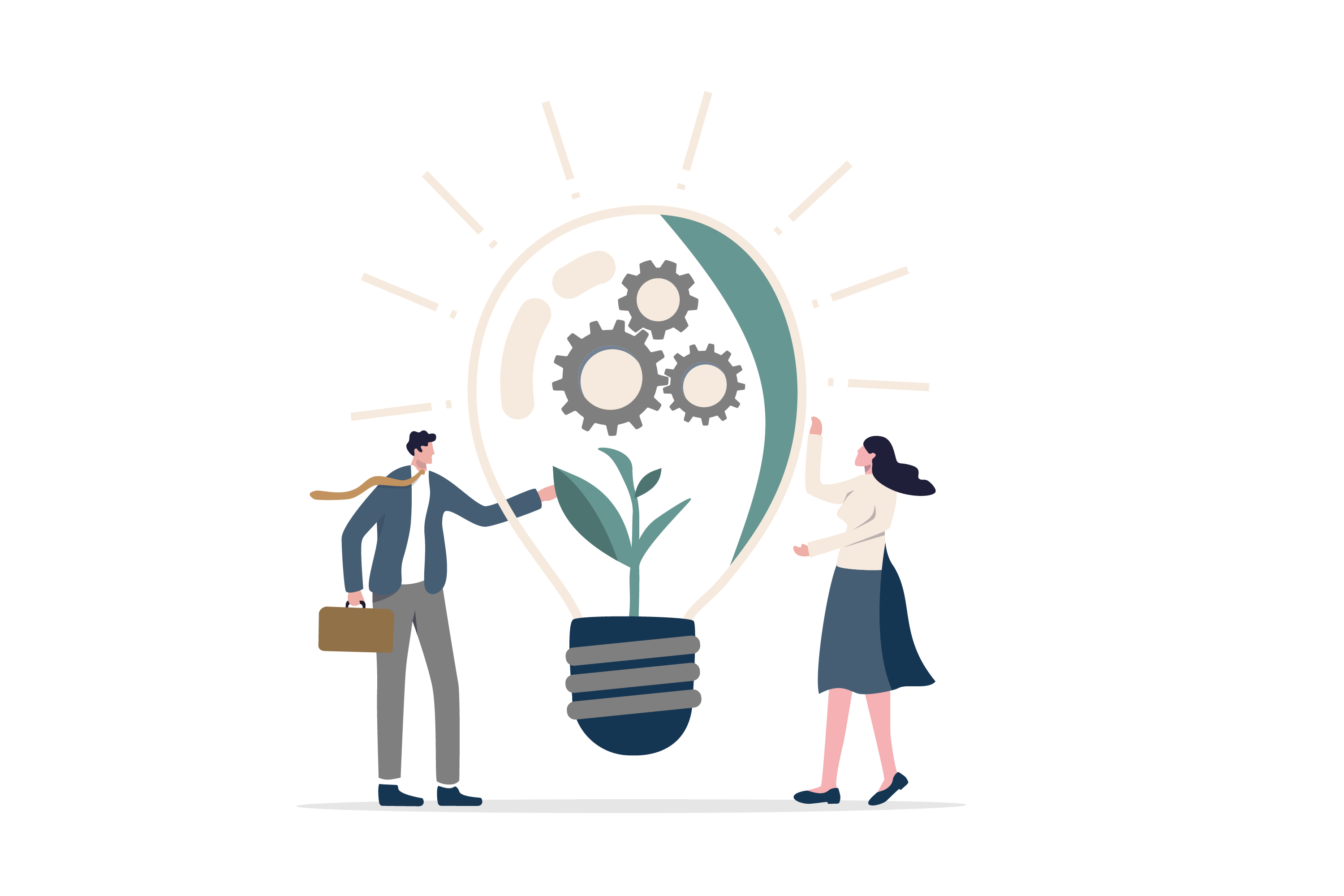 [Speaker Notes: Bill will take this slide – Each panelist will tackle a topic]
Resources
VRTACQM Website 
Micro Training on Non-Delegables
Webinar: Non-Delegable Responsibilities and Organizational Structure Unpacked
Podcast: Manager Minute-brought to you by the VR Technical Assistance Center for Quality Management (managerminutepodcast.com)

Regulatory Guidance:
eCFR :: 34 CFR 361.13 -- State agency for administration.

Links to Sub-regulatory Guidance:
RSA-TAC-12-03: Organizational Structure and Non-Delegable Responsibilities of the Designated State Unit for the VR Program
TAC-13-02 - Reorganization of the Designated State Agency and the Designated State Unit for the VR Program
Action Steps
Follow-up Action Steps:
The VR agency will assess its ability to carry out the non-delegable functions and develop and implement a plan to ensure the VR agency has administrative control over the VR program.
Results:
DSU active involvement in the allocation and expenditure of VR funds and all other non-delegable duties resulting in increased allowable expenditures, promoting increased services to customers and quality employment outcomes.
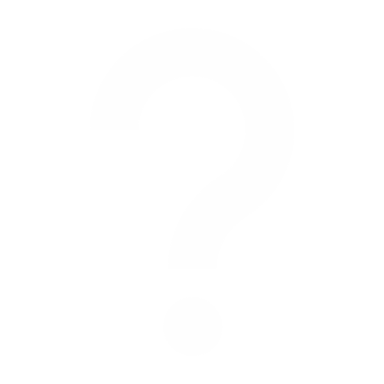 Questions
Please direct questions to your RSA-SMPID state liaison.
Conference Partners
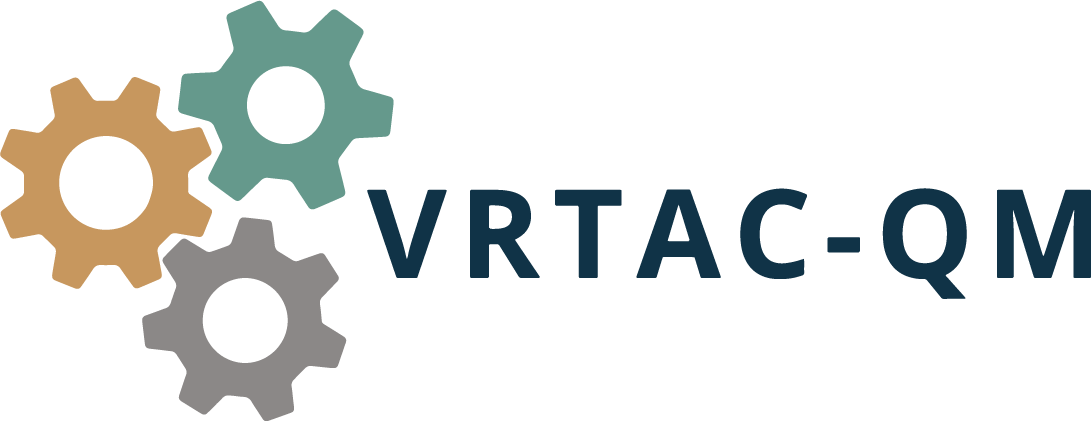 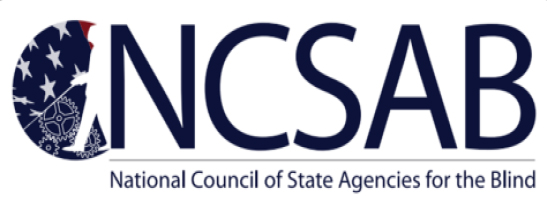 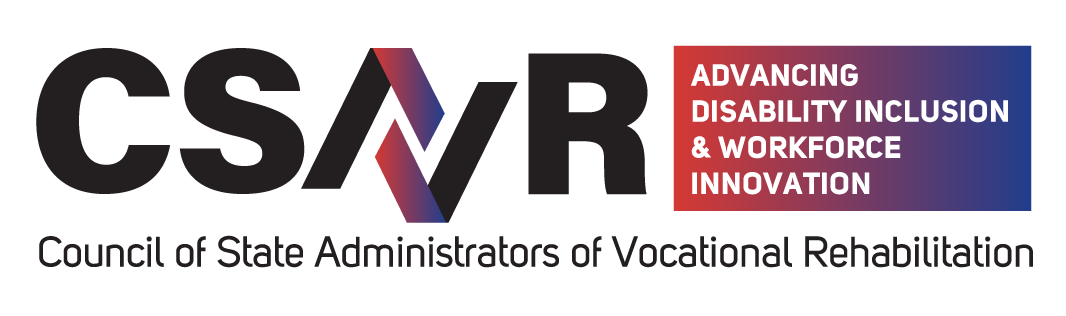 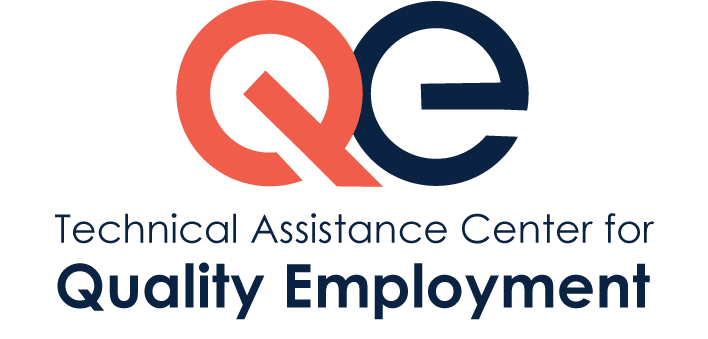 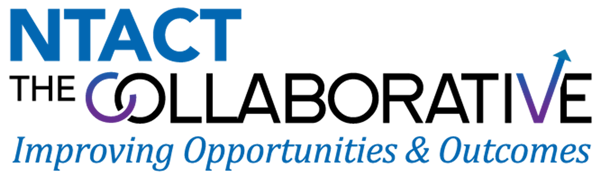 Thank You